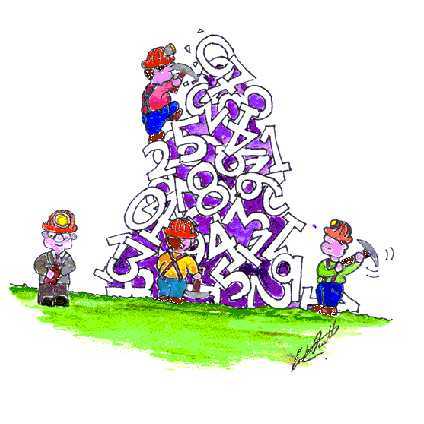 DATA MINING
presentation by
Hüseyin TURGUT
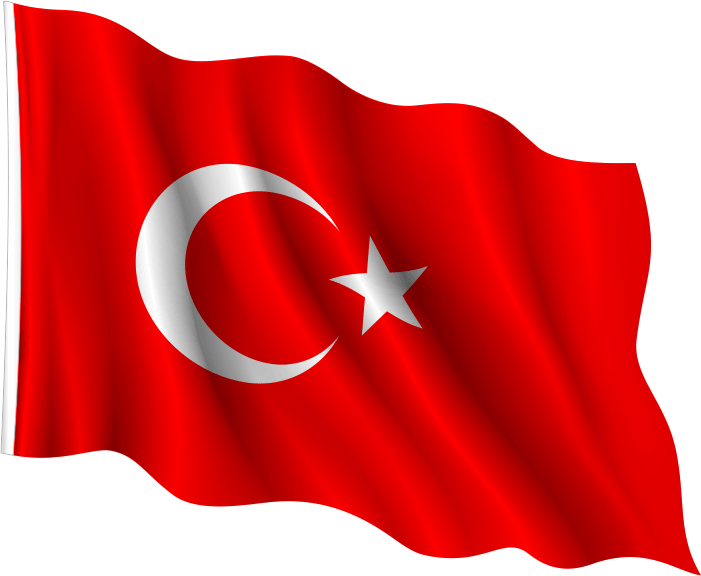 Mehmet Akif Ersoy University, Turkey
Intro
Artificial Intelligence
Database
Knowledge base

DATA MINING
Software
Methods

Examples
algorithm
In mathematics and computer science, 
an algorithm is a step-by-step 
procedure for calculations.
Algorithms are used for calculation, 
data processing, and 
automated reasoning.
1 /42
Hüseyin TURGUT – Mehmet Akif Ersoy University, Turkey
algorithm
Intro
Artificial Intelligence
Database
Knowledge base

DATA MINING
Software
Methods

Examples
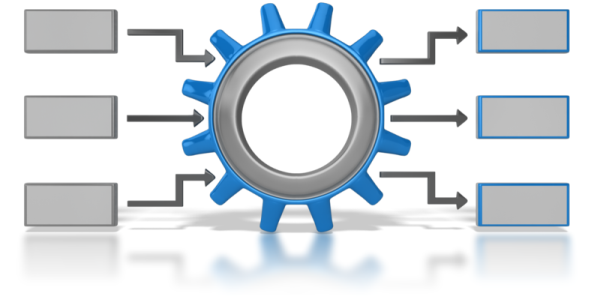 info
data
Process
arithmetic logic
(ALU)
?
?
?
?
?
?
2 /42
Hüseyin TURGUT – Mehmet Akif Ersoy University, Turkey
Data
Info
Process
Intro
Artificial Intelligence
Database
Knowledge base

DATA MINING
Software
Methods

Examples
Data; meaningless symbols…
meaningless
undefined
valueless
For example :
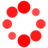 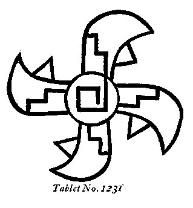 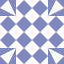 1
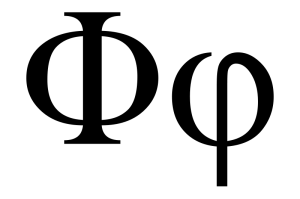 Ğ
3 /42
Hüseyin TURGUT – Mehmet Akif Ersoy University, Turkey
Data
Info
Process
Intro
Artificial Intelligence
Database
Knowledge base

DATA MINING
Software
Methods

Examples
INFO; Information is that which informs, i.e. that from which data can be derived. (information)
For example :
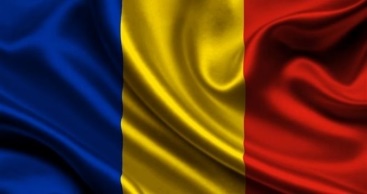 HÜSEYİN
My name
Romania flag
4 /42
Hüseyin TURGUT – Mehmet Akif Ersoy University, Turkey
Data
Info
Process
Intro
Artificial Intelligence
Database
Knowledge base

DATA MINING
Software
Methods

Examples
PROCESS; 
Converting from data to info…
Humans doing
Doing by computers
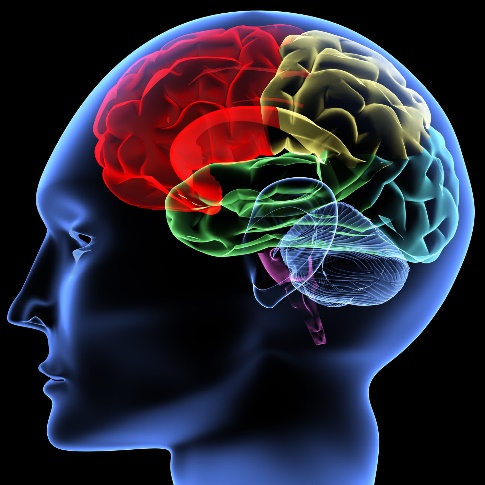 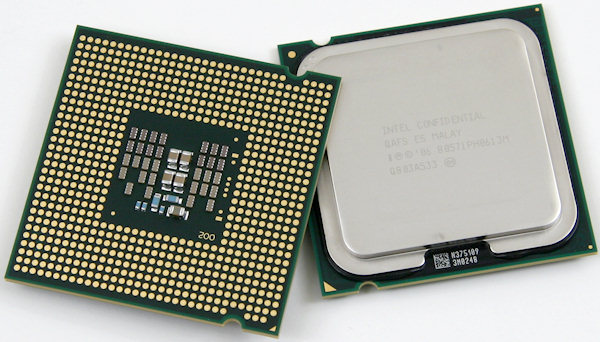 by brain
by processor (CPU)
5 /42
Hüseyin TURGUT – Mehmet Akif Ersoy University, Turkey
Programming
Intro
Artificial Intelligence
Database
Knowledge base

DATA MINING
Software
Methods

Examples
We can find INFO by using algorithms,
DATA           ALGORITHM          INFO
INPUT
PROCESS
RESULT
OK
OK
?
6 /42
Hüseyin TURGUT – Mehmet Akif Ersoy University, Turkey
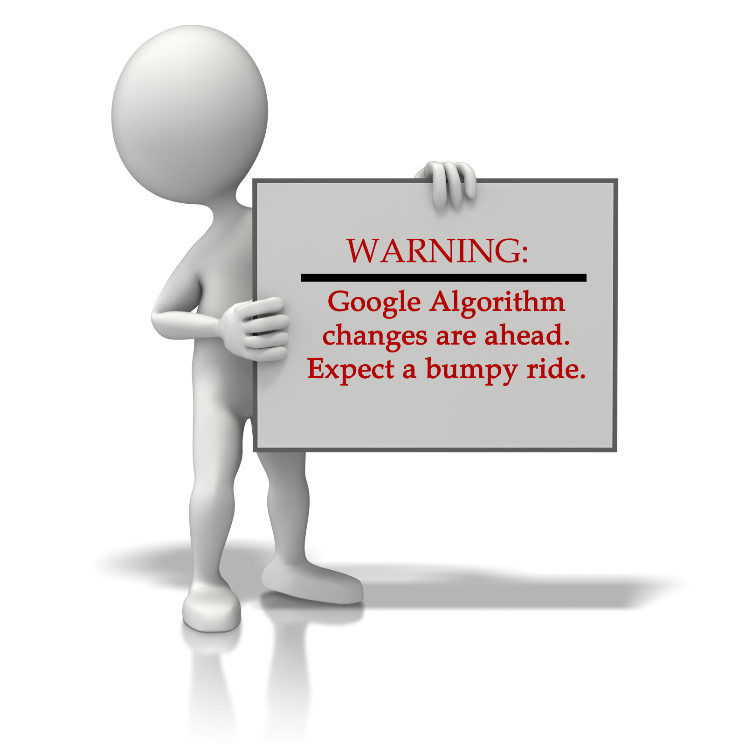 Intro
Artificial Intelligence
Database
Knowledge base

DATA MINING
Software
Methods

Examples
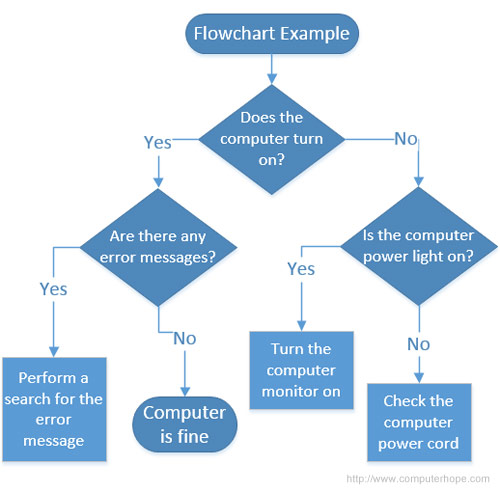 Algorithm
7 /42
Hüseyin TURGUT – Mehmet Akif Ersoy University, Turkey
Intro
Artificial Intelligence
Database
Knowledge base

DATA MINING
Software
Methods

Examples
ARTIFICIAL INTELLIGENCE
Summary
We can find PROCESS by using Artificial Intelligence
DATA           ALGORITHM          INFO
INPUT
PROCESS
RESULT
OK
?
OK
8 /42
Hüseyin TURGUT – Mehmet Akif Ersoy University, Turkey
Intro
Artificial Intelligence
Database
Knowledge base

DATA MINING
Software
Methods

Examples
ARTIFICIAL INTELLIGENCE
For Example (by human)
1
2
3
4
5
6
7
n
2
4
6
8
10
12
14
2n
OUTPUT
INPUT
f(n)
We can find f(n) as       “f(n)=2n”
9 /42
Hüseyin TURGUT – Mehmet Akif Ersoy University, Turkey
Intro
Artificial Intelligence
Database
Knowledge base

DATA MINING
Software
Methods

Examples
ARTIFICIAL INTELLIGENCE
Of course, for finding formula, 
       it has got experience or precedents.
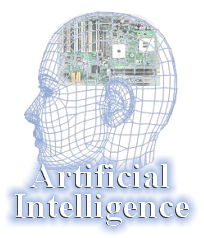 AI can not create a new idea.
BUT IT CAN TRY
10 /42
Hüseyin TURGUT – Mehmet Akif Ersoy University, Turkey
Intro
Artificial Intelligence
Database
Knowledge base

DATA MINING
Software
Methods

Examples
AI in Areas
kinds of AI algorithm
space 
automotive 
banking 
defense 
electronic 
Finance 
production 
health 
Robotics 
security
Machine Intelligence (Symbolic Artificial Intelligence) 
Artificial Neural Networks (Cybernetics Artificial Intelligence) 
Natural language processing (language and thinking) 
Speech Synthesis (Artificial Speech) 
Speaking Understanding (Speech Analysis) 
Expert systems 
Pattern Recognition 
Genetic Algorithms 
genetic Programming 
fuzzy Logic 
Multiple samples Learning (Multiple Instance Learning)
11 /42
Hüseyin TURGUT – Mehmet Akif Ersoy University, Turkey
DataBase
Intro
Artificial Intelligence
Database
Knowledge base

DATA MINING
Software
Methods

Examples
A database is 
         an organized collection of data.

A database is a collection of information that is organized so that it can easily be accessed, managed, and updated. The data are typically organized to model relevant aspects of reality in a way that supports processes requiring this information.
12 /42
Hüseyin TURGUT – Mehmet Akif Ersoy University, Turkey
DataBase
Intro
Artificial Intelligence
Database
Knowledge base

DATA MINING
Software
Methods

Examples
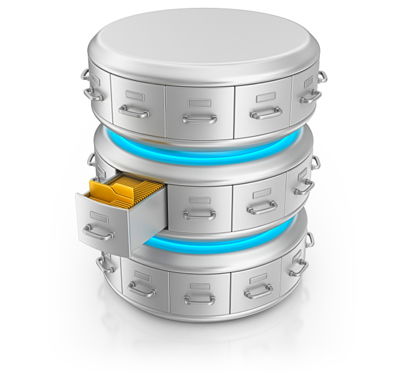 STORE                                           RESTORE
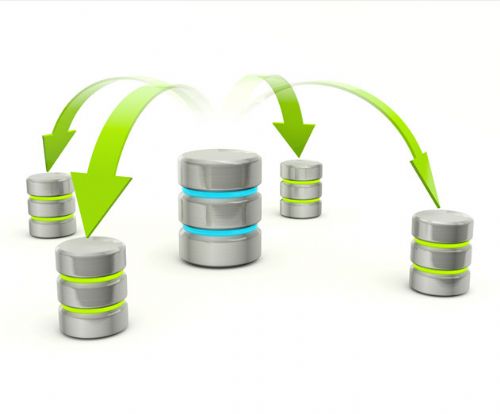 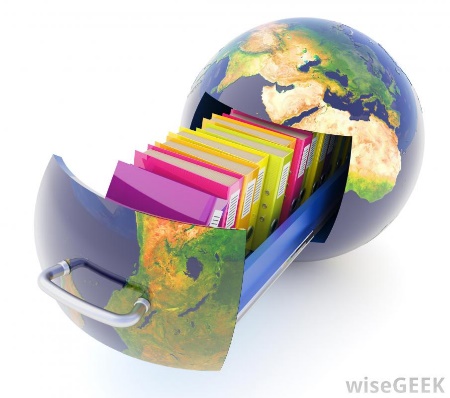 13 /42
Hüseyin TURGUT – Mehmet Akif Ersoy University, Turkey
DataBase
Intro
Artificial Intelligence
Database
Knowledge base

DATA MINING
Software
Methods

Examples
Find all credit applicants with last name of Smith.
 Identify customers who have purchased more than $10,000 in the last month.   
 Find all customers who have purchased milk
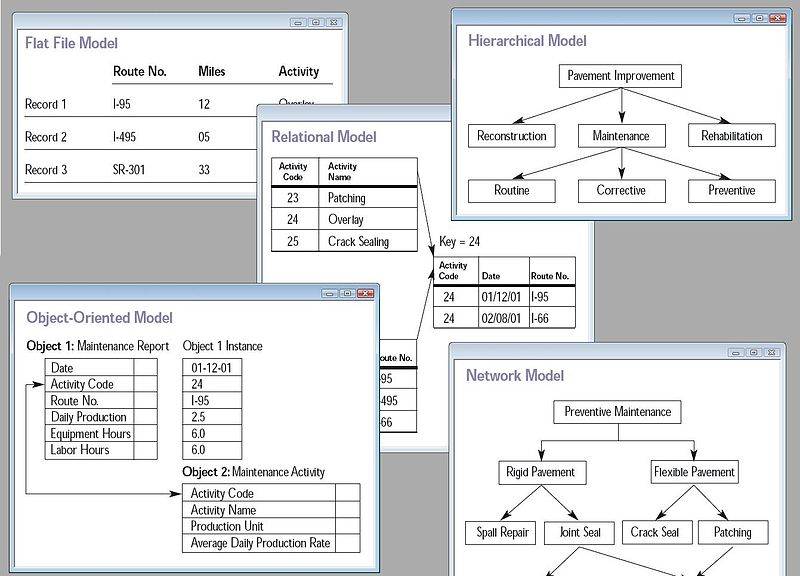 14 /42
Hüseyin TURGUT – Mehmet Akif Ersoy University, Turkey
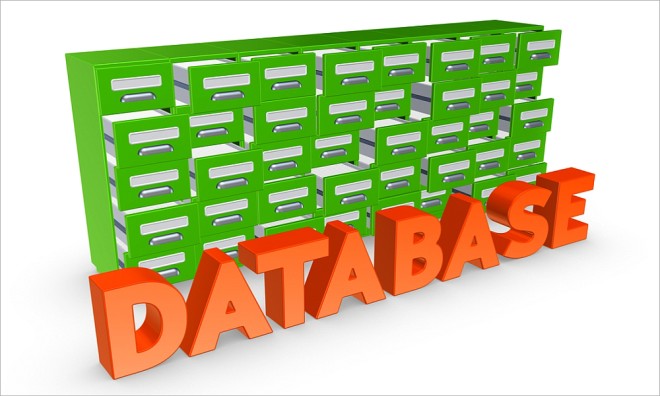 Intro
Artificial Intelligence
Database
Knowledge base

DATA MINING
Software
Methods

Examples
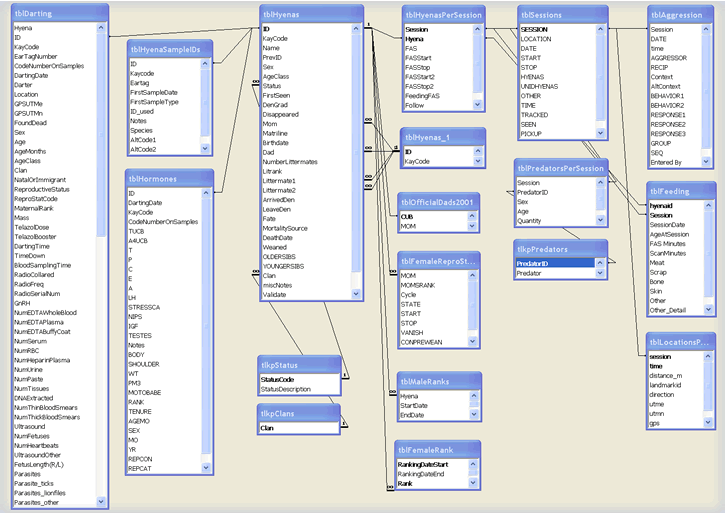 There are a lot of datas. These occur at result of  processing registers.DB is lists of datas.
15 /42
Hüseyin TURGUT – Mehmet Akif Ersoy University, Turkey
DataBase
Intro
Artificial Intelligence
Database
Knowledge base

DATA MINING
Software
Methods

Examples
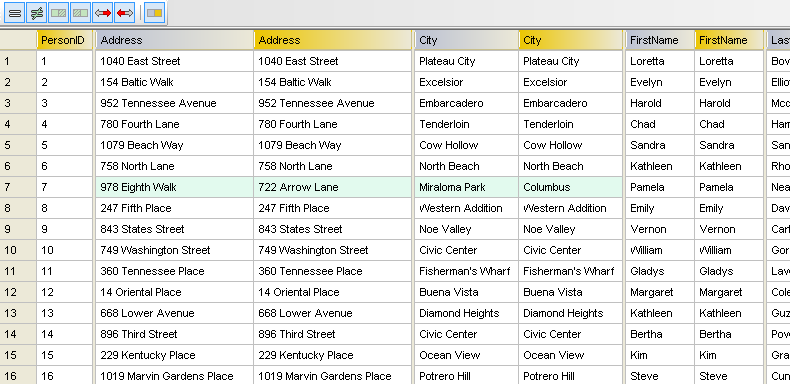 16 /42
Hüseyin TURGUT – Mehmet Akif Ersoy University, Turkey
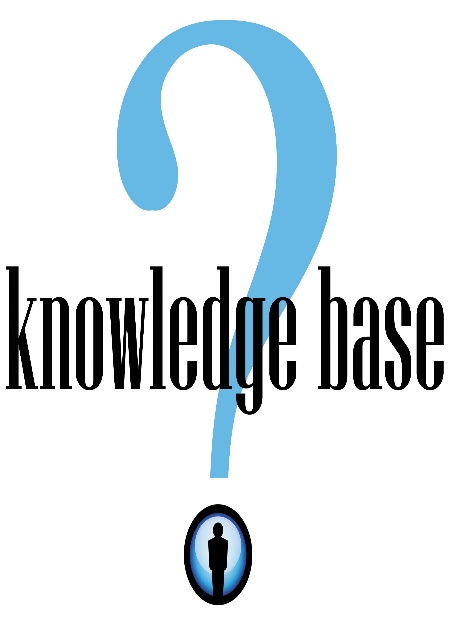 Intro
Artificial Intelligence
Database
Knowledge base

DATA MINING
Software
Methods

Examples
More data is generated:
Bank, telecom, other business transactions ...
Scientific Data: astronomy, biology, etc
Web, text, and e-commerce 
More data is captured:
Storage technology faster and cheaper
DBMS capable of handling bigger DB
17 /42
Hüseyin TURGUT – Mehmet Akif Ersoy University, Turkey
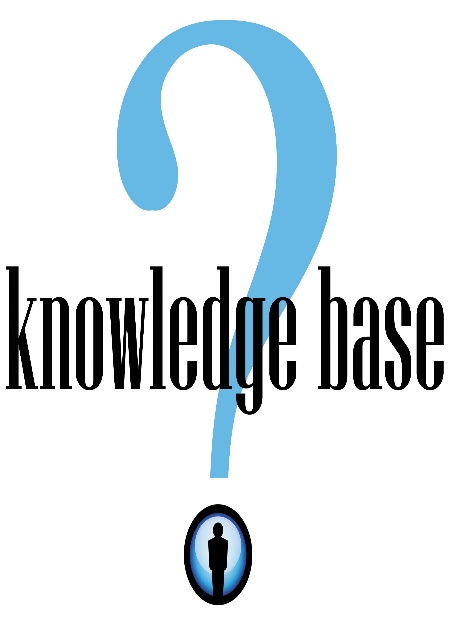 In general, a knowledge base is a centralized repository for information: a public library, a database of related information about a particular subject, and                                 
could all be considered to be examples of knowledge bases. 

In relation to tnformation technology (IT), a knowledge base is a machine-readable resource for the dissemination of information, generally online or with the capacity to be put online. An integral component of knowledge management systems, a knowledge base is used to optimize information collection, organization, and retrieval for an organization, or for the general public.
Intro
Artificial Intelligence
Database
Knowledge base

DATA MINING
Software
Methods

Examples
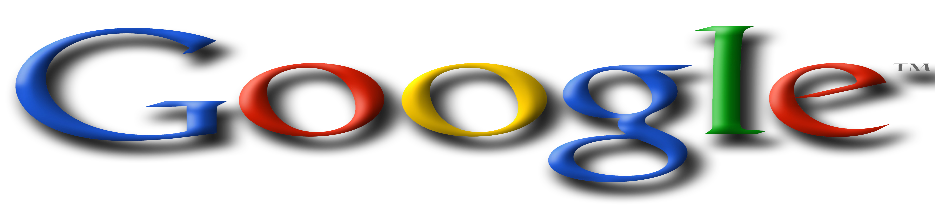 18 /42
Hüseyin TURGUT – Mehmet Akif Ersoy University, Turkey
Intro
Artificial Intelligence
Database
Knowledge base

DATA MINING
Software
Methods

Examples
A collection of knowledge in the form of subject-problem-solution information that pertains to a specific topic or subject of interest. 

The data is typically stored in a searchable database. One popular example of a knowledge base is the Microsoft Help & Support Knowledge Base.
19 /42
Hüseyin TURGUT – Mehmet Akif Ersoy University, Turkey
Knowledge Base (KLOG)
Intro
Artificial Intelligence
Database
Knowledge base

DATA MINING
Software
Methods

Examples
A knowledge base is a database used for knowledge sharing and management.
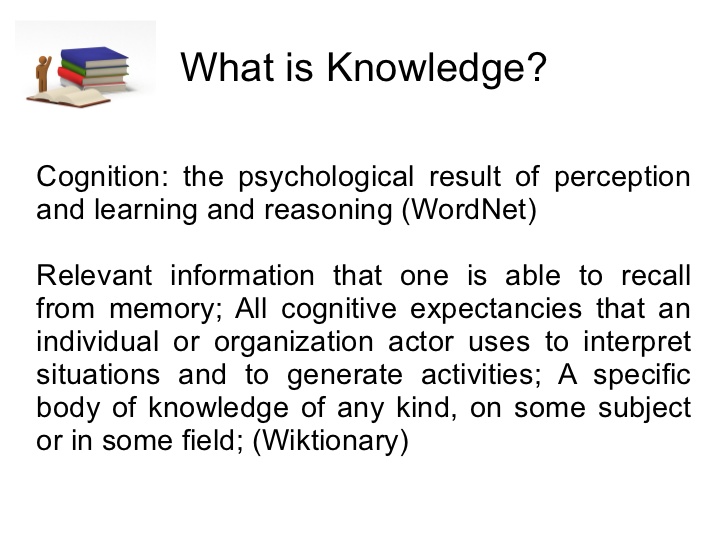 20 /42
Hüseyin TURGUT – Mehmet Akif Ersoy University, Turkey
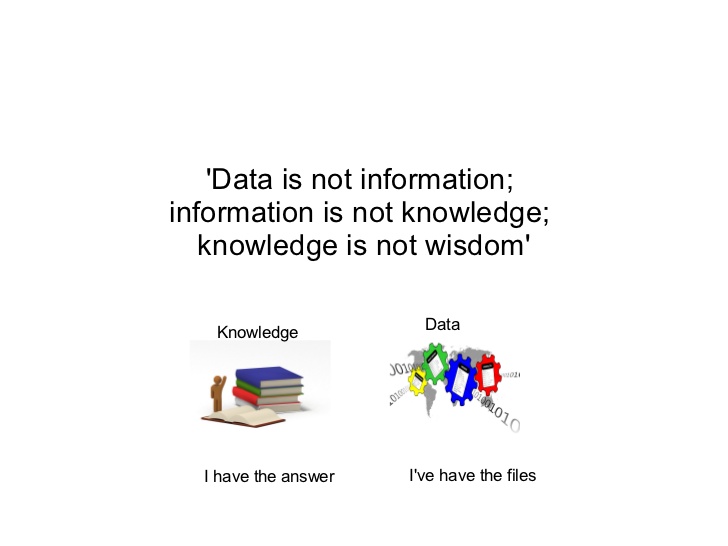 Intro
Artificial Intelligence
Database
Knowledge base

DATA MINING
Software
Methods

Examples
21 /42
Hüseyin TURGUT – Mehmet Akif Ersoy University, Turkey
Data Mining
Intro
Artificial Intelligence
Database
Knowledge base

DATA MINING
Software
Methods

Examples
Data Mining is:
(1) The efficient discovery of previously unknown, valid, potentially useful, understandable patterns in large datasets

(2) The analysis of (often large) observational data sets to find unsuspected relationships and to summarize the data in novel ways that are both understandable and useful to the data owner
22 /42
Hüseyin TURGUT – Mehmet Akif Ersoy University, Turkey
Data Mining
Intro
Artificial Intelligence
Database
Knowledge base

DATA MINING
Software
Methods

Examples
Data mining is integral part of knowledge discovery in databases (KDD), which is the overall process of converting raw data into useful information. 


This process consists of series of transformation steps from preprocessing to postprocessing of data mining results.
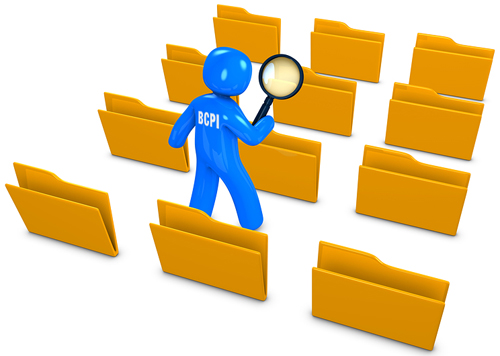 23 /42
Hüseyin TURGUT – Mehmet Akif Ersoy University, Turkey
Data Mining
__
____
__
____
__
____
Patterns
and 
Rules
Intro
Artificial Intelligence
Database
Knowledge base

DATA MINING
Software
Methods

Examples
Integration
Interpretation
& Evaluation
Data Mining
RawData
Transformation
Selection
& Cleaning
Transformed 
Data
Target 
Data
DATA
Ware
house
24 /42
Hüseyin TURGUT – Mehmet Akif Ersoy University, Turkey
Data Mining
Intro
Artificial Intelligence
Database
Knowledge base

DATA MINING
Software
Methods

Examples
Process of semi-automatically analyzing large databases to find patterns that are:
valid:  hold on new data with some certainity
novel:  non-obvious to the system
useful:  should be possible to act on the item 
understandable: humans should be able to interpret the pattern
Also known as Knowledge Discovery in Databases (KDD)
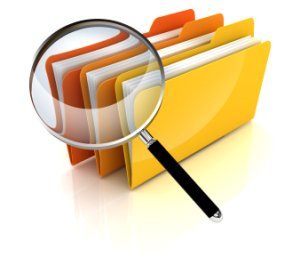 25 /42
Hüseyin TURGUT – Mehmet Akif Ersoy University, Turkey
Data Mining
Intro
Artificial Intelligence
Database
Knowledge base

DATA MINING
Software
Methods

Examples
Data Mining helps extract such information
Data Mining Tasks (Styles of learning):
Classification learning:predicting a discrete class
Association learning:detecting associations between features
Clustering:grouping similar instances into clusters
Numeric prediction:predicting a numeric quantity
Concept: thing to be learned
Concept description: output of learning scheme
26 /42
Hüseyin TURGUT – Mehmet Akif Ersoy University, Turkey
Data Mining
Intro
Artificial Intelligence
Database
Knowledge base

DATA MINING
Software
Methods

Examples
Data Mining is Not …
Data warehousing 
SQL / Ad Hoc Queries / Reporting 
Software Agents 
Online Analytical Processing (OLAP) 
Data Visualization
27 /42
Hüseyin TURGUT – Mehmet Akif Ersoy University, Turkey
Data Mining
Intro
Artificial Intelligence
Database
Knowledge base

DATA MINING
Software
Methods

Examples
Knowledge
Data mining: the core of knowledge discovery process.
Knowledge Interpretation
Data Mining
Task-relevant Data
Data transformations
Preprocessed Data
Selection
Data Cleaning
Data Integration
28 /42
Hüseyin TURGUT – Mehmet Akif Ersoy University, Turkey
Data mining software
Intro
Artificial Intelligence
Database
Knowledge base

DATA MINING
Software
Methods

Examples
Commercial packages (Cost ? X 106 dollars)
IBM Intelligent Miner
SAS Enterprise Miner
Clementine
WEKA (Free = GPL licence!)
Java => Multi-platform
Open source – means you get source code
Bow
      C codes
Netlab
        Matlab function
Other….
29 /42
Hüseyin TURGUT – Mehmet Akif Ersoy University, Turkey
Data mining software
Intro
Artificial Intelligence
Database
Knowledge base

DATA MINING
Software
Methods

Examples
WEKA
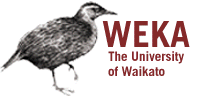 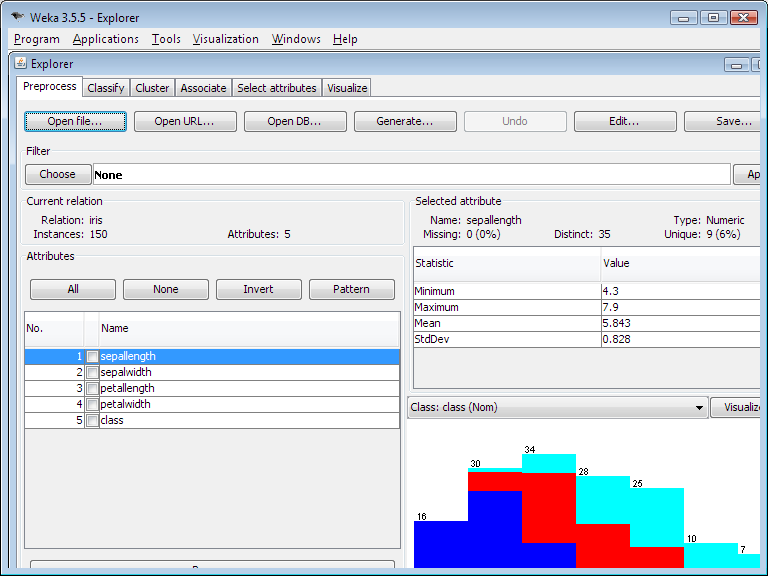 30 /42
Hüseyin TURGUT – Mehmet Akif Ersoy University, Turkey
Data mining software
Intro
Artificial Intelligence
Database
Knowledge base

DATA MINING
Software
Methods

Examples
SAS
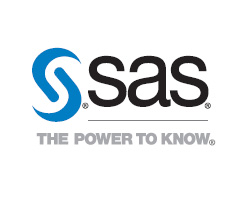 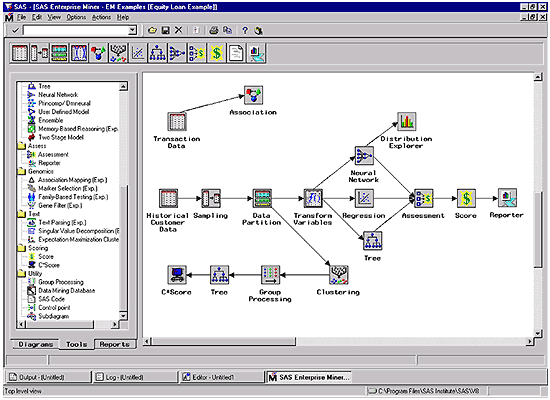 31 /42
Hüseyin TURGUT – Mehmet Akif Ersoy University, Turkey
Data mining software
Intro
Artificial Intelligence
Database
Knowledge base

DATA MINING
Software
Methods

Examples
NETLAB
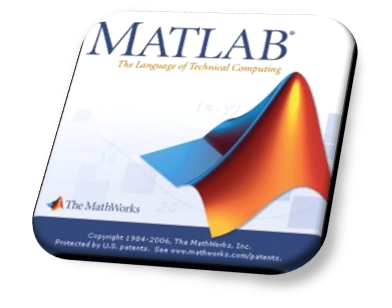 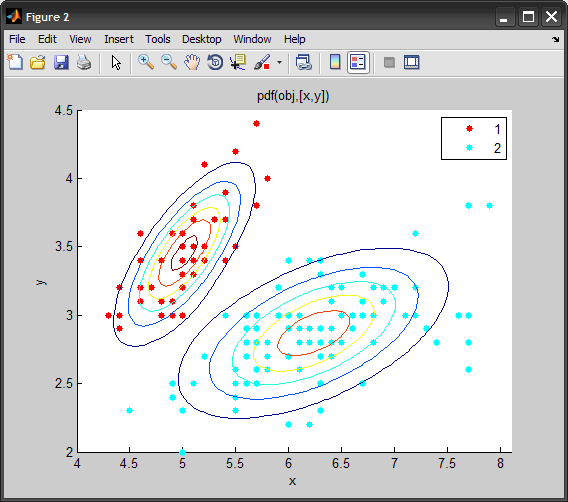 32 /42
Hüseyin TURGUT – Mehmet Akif Ersoy University, Turkey
Data mining software
Intro
Artificial Intelligence
Database
Knowledge base

DATA MINING
Software
Methods

Examples
BOW
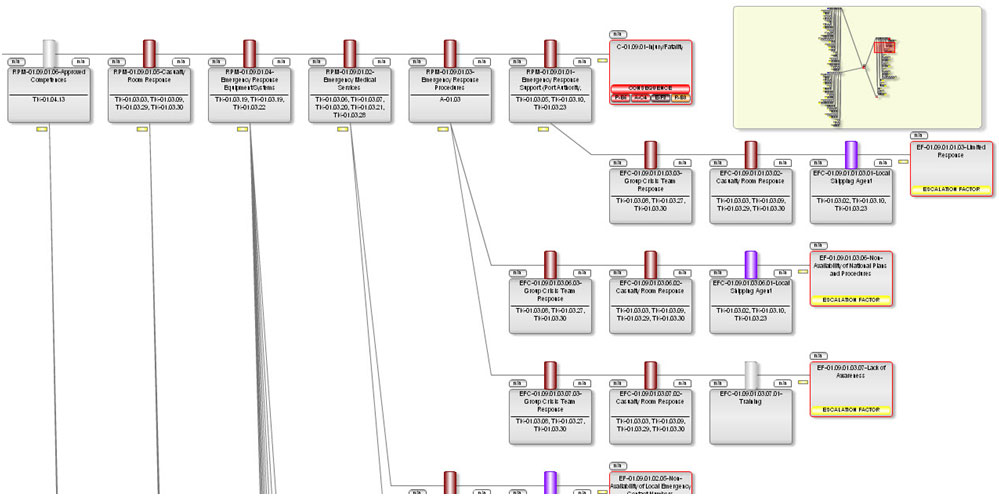 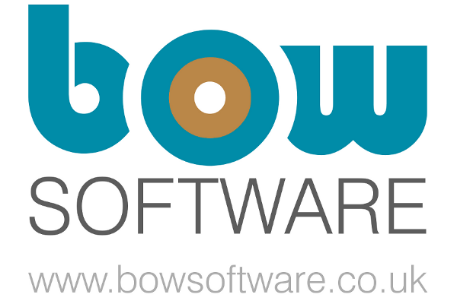 33 /42
Hüseyin TURGUT – Mehmet Akif Ersoy University, Turkey
Data mining software
Intro
Artificial Intelligence
Database
Knowledge base

DATA MINING
Software
Methods

Examples
Free open-source data mining software and applications
Carrot2
Chemicalize.org
 ELKI
GATE 
KNIME 
ML-Flex 
MLPACK library
NLTK (Natural Language Toolkit)
OpenNN
Orange
R
RapidMiner
SCaViS
SenticNet API
Torch
 UIMA
Weka
34 /42
Hüseyin TURGUT – Mehmet Akif Ersoy University, Turkey
Data mining METHODs
Intro
Artificial Intelligence
Database
Knowledge base

DATA MINING
Software
Methods

Examples
1. Decision Tree Classifiers: 
Used for modeling, classification
2. Association Rules:
Used to find associations between sets of attributes
3. Sequential patterns:
Used to find temporal associations in time series
4. Hierarchical clustering:
      used to group customers, web users, etc
35 /42
Hüseyin TURGUT – Mehmet Akif Ersoy University, Turkey
Data mining step-by-step (1)
Intro
Artificial Intelligence
Database
Knowledge base

DATA MINING
Software
Methods

Examples
Data Integration
Data integration: 
combines data from multiple sources into a coherent store
Schema integration
integrate metadata from different sources metadata: data about the data (i.e., data descriptors) Entity identification problem: identify real world entities from multiple data sources, e.g., A.cust-id  B.cust-#
Detecting and resolving data value conflicts
for the same real world entity, attribute values from different sources are different (e.g., J.D.Smith and Jonh Smith may refer to the same person) possible reasons: different representations, different scales, e.g., metric vs. British units (inches vs. cm)
36 /42
Hüseyin TURGUT – Mehmet Akif Ersoy University, Turkey
Data mining step-by-step (2)
Intro
Artificial Intelligence
Database
Knowledge base

DATA MINING
Software
Methods

Examples
Data Transformation
Smoothing: remove noise from data
Aggregation: summarization, data cube construction
Generalization: concept hierarchy climbing
Normalization: scaled to fall within a small, specified range
min-max normalization
z-score normalization
normalization by decimal scaling
Attribute/feature construction
New attributes constructed from the given ones
37 /42
Hüseyin TURGUT – Mehmet Akif Ersoy University, Turkey
Data mining step-by-step (3)
Intro
Artificial Intelligence
Database
Knowledge base

DATA MINING
Software
Methods

Examples
Data Compression
Original Data
Compressed 
Data
lossless
Original Data
Approximated
lossy
38 /42
Hüseyin TURGUT – Mehmet Akif Ersoy University, Turkey
Examples & Applications
Intro
Artificial Intelligence
Database
Knowledge base

DATA MINING
Software
Methods

Examples
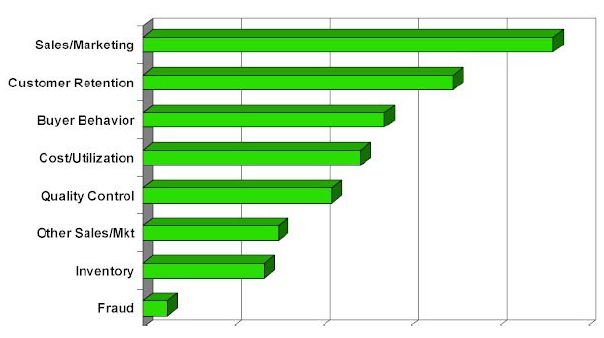 39 /42
Hüseyin TURGUT – Mehmet Akif Ersoy University, Turkey
Examples & Applications
Intro
Artificial Intelligence
Database
Knowledge base

DATA MINING
Software
Methods

Examples
Medicinedisease outcome, effectiveness of treatments analyze patient disease history: find relationship between diseases 
Molecular/Pharmaceuticalidentify new drugs
Scientific data analysisidentify new galaxies by searching for sub clusters
Web site/store design and promotion find affinity of visitor to pages and modify layout
40 /42
Hüseyin TURGUT – Mehmet Akif Ersoy University, Turkey
Examples & Applications
Intro
Artificial Intelligence
Database
Knowledge base

DATA MINING
Software
Methods

Examples
Bankingloan/credit card approval predict good customers based on old customers
Customer relationship management
identify those who are likely to leave for a competitor.
Targeted marketing
identify likely responders to promotions
Fraud detectiontelecommunications, financial transactions from an online stream of event identify fraudulent events
Manufacturing and production
automatically adjust knobs when process parameter changes
41 /42
Hüseyin TURGUT – Mehmet Akif Ersoy University, Turkey
DATA MINING
Hüseyin TURGUT
www.hturgut.com
hturgut@mehmetakif.edu.tr
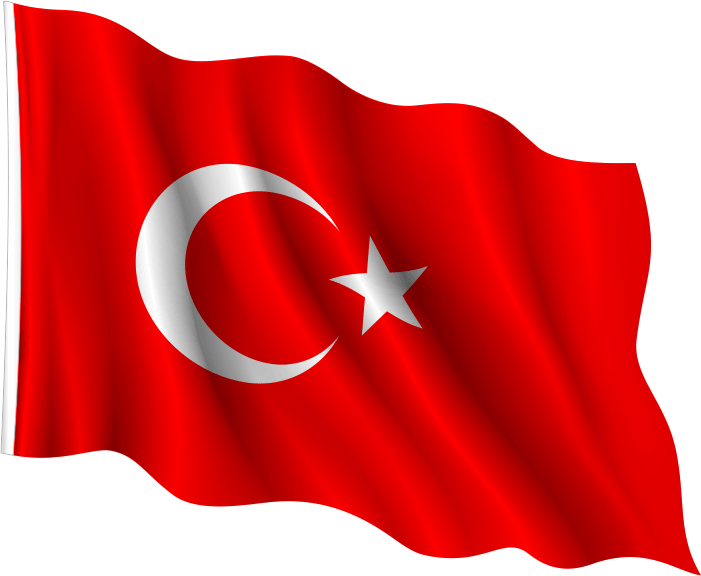 Mehmet Akif Ersoy University, Turkey